Figure 7.  (A) Distribution of direction indices across the samples of CI (black columns) and NCI (white columns) ...
Cereb Cortex, Volume 12, Issue 11, November 2002, Pages 1132–1145, https://doi.org/10.1093/cercor/12.11.1132
The content of this slide may be subject to copyright: please see the slide notes for details.
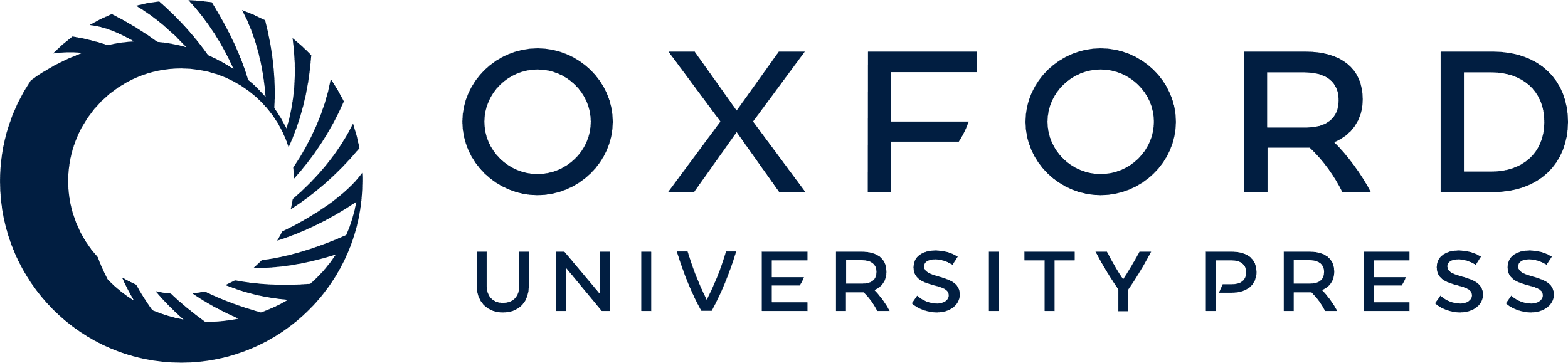 [Speaker Notes: Figure 7.  (A) Distribution of direction indices across the samples of CI (black columns) and NCI (white columns) neurons. The black and white arrows indicate the respective medians of the distributions. (B) Distribution of axis of motion indices across the same population.


Unless provided in the caption above, the following copyright applies to the content of this slide: © Oxford University Press]